Analýza dat se zaměřením na budoucí SZP 2020+ (2021+) v oblastech sucha, organické hmoty a eroze
„Budoucnost zemědělství po roce 2020“
5. 11. 2018




Hana ŠejnohováOddělení Agroenvironmentální politika
Problém (degradační proces)
Vodní eroze 
Větrná eroze
Úbytek organické hmoty
Utužení půd (zhutnění, pedokompakce) 
Kontaminace půd 
Podmáčené půdy, odvodnění půd
Okyselování půd (acidifikace)
Omezení mikrobiální aktivity v půdách
Zábor zemědělské půdy
2
Eroze
v ČR nejvýznamnější typ degradace půdy

finanční ztráty a zvýšení nákladů na pěstování plodin (snížení výnosů, čištění toků a nádrží, pokles jednotkové ceny půdy, kompenzace za poškození majetku apod.)

ztráta půdy = ekologická újma (půdotvorný proces je ve srovnání se ztrátami půdy vodní erozí relativně pomalý) 

ztráta půdy je v měřítku délky lidského života neobnovitelná a obtížně vyčíslitelná
3
nelze zcela eliminovat (lze ji však výrazně omezit a umožnit tak trvalé využívání půd k pěstování zemědělských plodin)

protierozní ochrana zvláště nutná na svazích s mělce uloženým skalním podložím a s vysokým obsahem štěrku
Na vznik vodní eroze má největší vliv:
ztráta infiltrační a retenční kapacity půdy
sklonitost a délka pozemku po spádnici
vegetační pokryv (nevhodný nebo nedostatečný)
vlastnosti půdy a její náchylnost k erozi
nepřítomnost nebo nedostatečné využívání protierozních opatření
4
Závažnost
na silně erodovaných půdách - snížení hektarových výnosů až o 75 %
cena půdy postižené erozí se výrazně snižuje - na některých pozemcích až o 10 Kč/m2 
v ČR velká výměra již degradovaných půd, které jsou ohroženy vodní erozí - cca 60 % ZPF (VÚMOP, v.v.i.)
24 % ZPF ohroženo větrnou erozí (VÚMOP, v.v.i.)

silně poškozeno je přes 500 tisíc ha půdy
5
Ohroženost půd ČR vodní erozí vyjádřená pomocí maximální přípustné hodnoty faktoru ochranného vlivu vegetace a protierozních opatření Cp.Pp
Zdroj: VÚMOP, v.v.i.
6
7
Očekávaný vývoj do budoucna(v případě nezavedení intervencí)
dopad klimatických změn se projeví na některých faktorech ovlivňujících erozní procesy
erozní škody mohou být v r. 2030 až dvojnásobné ve srovnání se současným stavem
rozšiřování poškozených půd a větším dopadům zemědělského sucha (větrná eroze)
zvýšená prašnost s transportem až na velké vzdálenosti do lidských aglomerací (riziko pro lidské zdraví- ovzduší) - až dvojnásobné zvýšení rizika
8
Úbytek půdní organické hmoty
vodní i větrná eroze
zvýšená mineralizace po odvodnění
zvýšená aerace po rozorání TTP nebo v důsledku jiné nevhodné kultivace (hlubší proorávání spodin)
nedodávání organické hmoty do půdy při intenzivní produkci
nevhodná struktura pěstovaných plodin v osevních postupech (výrazně snížený podíl víceletých pícnin ve prospěch tržních plodin)
nadměrné používání minerálních hnojiv s dusíkem
9
Závažnost
úbytkem POH ohroženy všechny orné půdy
velmi nízké vstupy statkových hnojiv (hnůj, kejda apod.)
velmi nízké vstupy živin ze statkových hnojiv (průměrný přívod živin /N; P; K/ ve statkových hnojivech živočišného původu [index 1990/2015: 50; 50; 50 %]; nízké vstupy minerálních živin P a K [index 1990/2015: 17; 15 %]; rostoucí vstupy dusíku z minerálních živin [index 1990/2015: 101 %] (ČSÚ 2017).
40 – 50 % půd náchylných ke ztrátě OH
10
Stanovení odolnostního potenciálu půdy proti ztrátám organické hmoty (OPOM2), kombinací OPOM1 a svažitosti 
Zdroj: Sáňka et al. 2009
11
vlivem nastavení podmínek DZES (GAEC) došlo v posledních 10-15 letech k výraznému navýšení zdrojů strukturálního C v půdě (zaorání posklizňových zbytků)

vlivem klimatu nebo nedostatečnou péčí o půdu spojenou s nevhodnou skladbou organické hmoty (široký poměr C/N apod.) došlo k výrazné mineralizaci a k zuhelnatění významné části zdrojů strukturálního C

jen velmi malá část zdrojů organického C se v procesu biotransformace změnila na sekundární složku (humus), který je tolik potřeba k utváření stabilního půdního prostředí.
12
roční spotřeba nehumifikovaných OL 4 až 4,5 t. ha-1 (Křen 2012; Škarpa 2013)
z 50 až 60 % je tato hodnota uhrazena posklizňovými zbytky
zbývajících 40 až 50 % je třeba doplňovat organickými hnojivy
ročně aplikace ve stájových hnojivech (po odpočtu ztrát při skladování) cca pouze 0,6 až 0,7 t OL na ha orné půdy (Klír 2017) – tj. o 1–1,5 t/ha méně proti skutečné potřebě
pro pokrytí roční průměrné potřeby organických látek pro orné půdy nedosahuje podíl stájových hnojiv ani 50 %.
13
ke snížení obsahu humusu došlo na půdách po jejich odvodnění, a to o 5–15 % v závislosti na půdním typu

úbytek humusu byl zaznamenán také na půdách intenzivně zavlažovaných i intenzivně hnojených pouze minerálními hnojivy bez přidání OL

dalšími půdami náchylnými k úbytku humusu jsou půdy vyvinuté na píscích a štěrkopíscích, tedy zrnitostně lehkých substrátech
14
Očekávaný vývoj do budoucna(v případě nezavedení intervencí)
snížení obsahu POH bude mít přímé dopady na veškeré funkce půd

nižší úrodnost a schopnost půdy odolávat v dobách sucha

vyšší zranitelnost půdy vůči dalším jevům degradace (umocněno  klimatickým faktorem)

zvyšování koncentrace oxidu uhličitého v atmosféře
15
Další informace k půdě
zhutnění - ohroženo přes 33 % z.p., cca 70 % těchto půd je ohroženo tzv. technologickým utužením (pojezdy těžké techniky)

až 90 % zemědělských půd utuženo v podorničí

obsah rizikových prvků v půdě - kadmium (9,7 % nadlimitních vzorků), arsen (9 %), chrom (6 %), zinek (5,7 %) a berylium (5,5 %)

acidifikace - vysoce ohroženo 43 % půd 

snížení mikrobiální aktivity
16
Půda – silné stránky
Dostatek informací o stavu půd a výzkumu

detailní znalost geografického rozložení rizik, příčinných vazeb a technologických řešení
podrobné mapové podklady
kvalitní informační systémy týkající se ochrany půdy (SOWAC GIS)
registr uživatelských vztahů LPIS
databáze Bonitovaných půdně ekologických jednotek (BPEJ) a Komplexního průzkumu půd (KPP)
17
Půda – silné stránky
systém monitoringu eroze
dlouhodobý monitoring fyzikálních a chemických vlastností zemědělských půd
agrochemické zkoušení ornic zemědělských půd atd.

Existence nástrojů politiky (např. systém kontrol podmíněnosti, AEKO, poradenský systém, KPÚ)

Možnost kvalitního vzdělání v oboru
18
Půda - příležitosti
Společná zemědělská politika EU – důraz kladen i na ochranu půdy
Poptávka veřejnosti po komplexním řešení ochrany půdy a vody v rámci KPÚ i mimo ně
Zlepšování povědomí mezi veřejností o ochraně půdy a zájem sdělovacích prostředků a médií
Příprava vyhlášky MŽP na ochranu půdy před erozí (Protierozní vyhláška) a úprava DZES
Zavedení mobilních protierozních opatření
19
Sucho
dopady sucha na krajinu - výslednice průběhu meteorologických jevů, ale z velké části i způsobu hospodaření v krajině a negativních důsledků degradace a trvalého záboru půd

snížení infiltračních schopností krajiny (významně snížena její retenční kapacita) - stávajícím způsobem hospodaření na zemědělských půdách či v zastavěném území s významným podílem zpevněných ploch s rychlým odvodem vody
20
snížení retenční kapacity krajiny vede nejen k výskytům sucha, ale i k povodním a narušení tepelného režimu krajiny

v důsledku se jedná o narušení celkového mikroklimatu v postižených oblastech

rychlý odtok vody z krajiny vede ke snížení obsahu vody v půdě a v určitých časových obdobích může vyvolat i snížení hladiny podzemní vody proti normálnímu stavu
21
Nepříznivé trendy změny klimatu a vodní bilance půd
nárůst teploty vzduchu
nárůst výskytu hydrometeorologických extrémů (četnější a intenzivnější epizody sucha, přívalové deště, povodně, mrazová poškození)
lze očekávat nárůst průměrné roční teploty o 1 a více °C proti přelomu století
přehled scénářů budoucího vývoje indikátorů pro ČR ve vysoké prostorovém rozlišní - webový portál www.klimatickazmena.cz 
v rámci změny klimatu zle očekávat zhoršování podmínek díky vyšším teplotám vzduchu a pravděpodobné narůstající variabilitě srážkových úhrnů v prostoru a čase
22
Negativní dopady zemědělského sucha
v chladných a srážkově bohatších vyšších polohách lze předpokládat menší negativní dopady (dokonce pozitivní)
ve středních a nižších polohách - spíše negativní dopady na výnosy polních plodin
produkce ohrožena agrometeorologicky podmíněnými riziky: 
teplé průběhy zim beze sněhu, ale s občasnými holomrazy
vpády studeného vzduchu do stále dříve nastupující vegetace (jarní mrazíky)
stres plodin vysokými teplotami
snížená dostupnost vody v půdě pro vegetaci
23
produkce bude ohrožována i vhodnějšími podmínkami pro teplomilné druhy škodlivých organismů
rizika spojená s přívalovými dešti a krupobitím
narůstající potřeba závlahové vody a současně její menší dostupnost v obdobích sucha
vyšší rizika požárů
při pokračující změně klimatu pro nadcházející desetiletí se předpokládá tzv. asymetrie dopadů, tj. zhoršení podmínek pro klasickou rostlinnou produkci v nejteplejších oblastech (nížiny) a zlepšení podmínek pro výše položená území
pozitivní vliv lze předpokládat např. na teplomilné druhy a rozšíření jejich pěstování (kukuřice, réva vinná apod.) do vyšších oblastí
24
Biodiverzita
denní motýli - 11 % vyhynulých druhů (4. místo v Evropě v relativním počtu ztrát)
snížení zastoupení lučních motýlů o cca 30 % (1990 a 2013)
blanokřídlý hmyz - ohroženo cca 50 % druhové diverzity zlatěnek, kutilek nebo vos
brouci - 65 % druhů listorohých brouků, 45 % počtu druhů mandelinek nebo 40 % počtu druhů nosatců
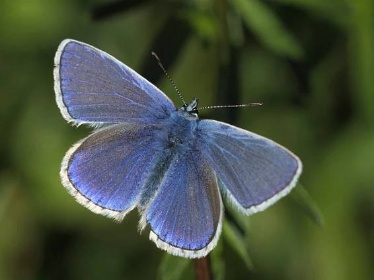 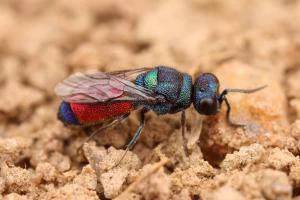 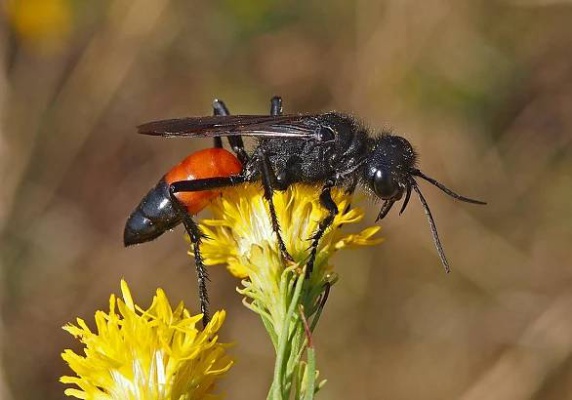 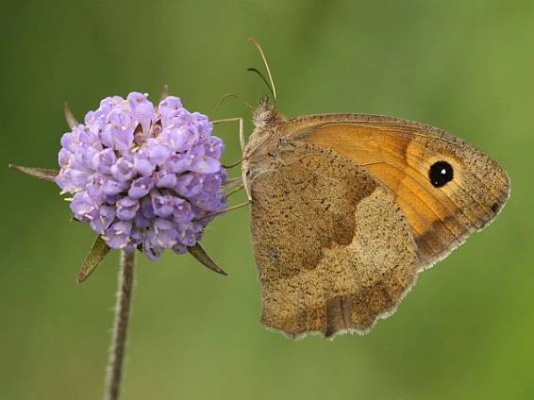 25
ptáci zemědělské krajiny – pokles téměř na polovinu  (např. koroptev - o více než 82 %,  čejka – o cca o 80 %, skřivan o 40 %)
zajíci - pokles početnosti 1970 - 2016 cca o 75 %
úbytek dalších menších savců závislých na zem. hospodaření (křeček, sysel)
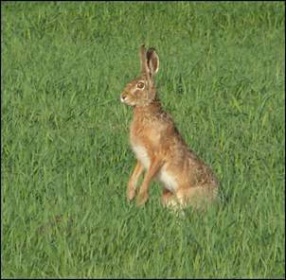 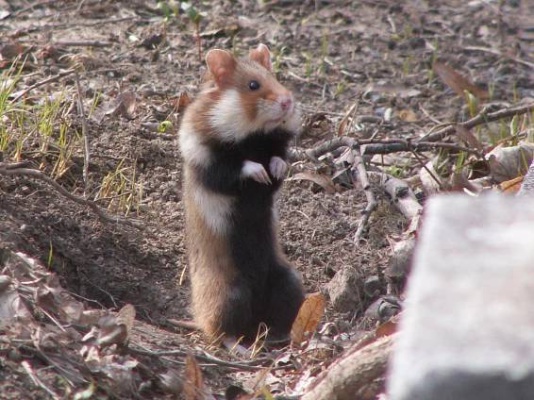 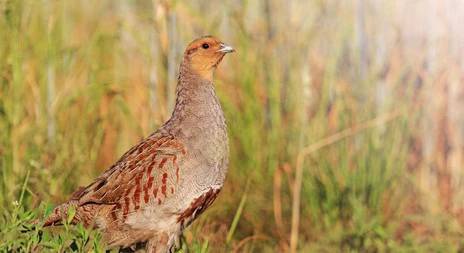 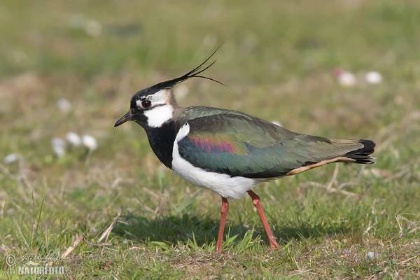 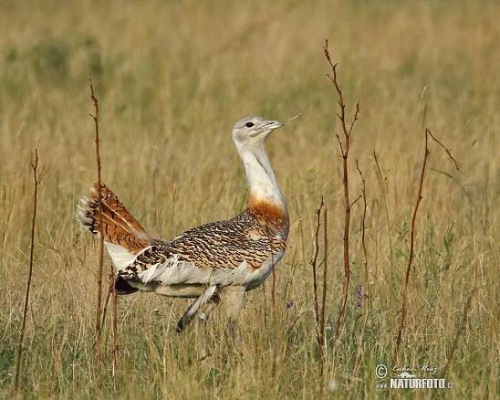 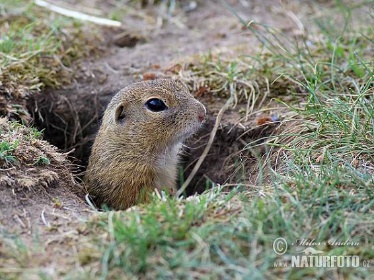 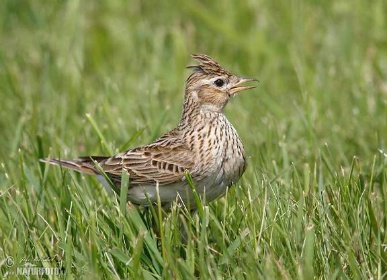 26
Očekávaný vývoj do budoucna(v případě nezavedení intervencí)
stanoviště - větší část ohrožena opuštěním péče a následnou sukcesí, část stanovišť by byla ohrožena likvidací nebo příliš intenzivním zemědělským hospodařením (rozoráním, zalesněním, odvodněním)

hmyz - lze očekávat úbytek druhů se specifickými nároky na prostředí 

ptáci - u řady dříve běžných druhů úbytek početnosti a  ohrožení vymizením (např. chřástal polní, čejka chocholatá, linduška luční, sýček obecný
27
Biodiverzita a krajina – silné stránky
nízká intenzita hospodaření na TTP a nárůst plochy TTP
existence již stávající podpory vybraných druhů a společenstev (např. prostřednictvím AEKO) 
existence rozmanitých přírodních stanovišť a primárně velká stanovištní a druhová diverzita krajiny a genových zdrojů
atraktivita některých modelových, chráněných nebo „deštníkových“ druhů 
část hospodařících subjektů má zájem na zachování druhové diverzity a ochraně životního prostředí
28
Biodiverzita a krajina – silné stránky
odolnost některých druhů a jejich schopnost vyrovnávat se s nepříznivými podmínkami v současné zemědělské krajině
dostatek znalostí o způsobech podpory druhů (inspirace ze zahraničí) a o životních potřebách druhů
potenciál ve zkušenostech a znalostech (nadprůměrná vzdělanost agronomů v ČR, zkušenost s AEKO)
existence systémů hospodaření šetrnějšího k životnímu prostředí (ekologické zemědělství, integrovaný systém produkce)
29
Biodiverzita a krajina – příležitosti
směřování nové SZP – důraz kladen na intervence více provázané na identifikované potřeby, zaměřené na výsledek a na efektivnější vynakládání prostředků
zájem některých zájmových organizací a části veřejnosti a obcí o opatření ve prospěch ŽP
silné institucionální prostředí ochrany přírody (organizovaná státní správa, existence kvalifikovaných odborníků a zákona na ochranu přírody a krajiny - zejména v ZCHÚ)
fungující neziskové organizace se zkušenostmi s péčí o přírodní stanoviště
30
Biodiverzita a krajina – příležitosti
dobrá komunikace a spolupráce mezi místními orgány ochrany přírody a zemědělci
vysoká úroveň monitoringu přírody a zveřejňování výsledků
zvyšování kapacity odborné veřejnosti (zájem akademické sféry o praktickou ochranu přírody včetně zemědělských dotací)
výborné odborné botanické a fytocenologické zázemí včetně historických podrobných studií a databází
zvyšování tlaku odběratelů na udržitelné pěstování zemědělských produktů
31
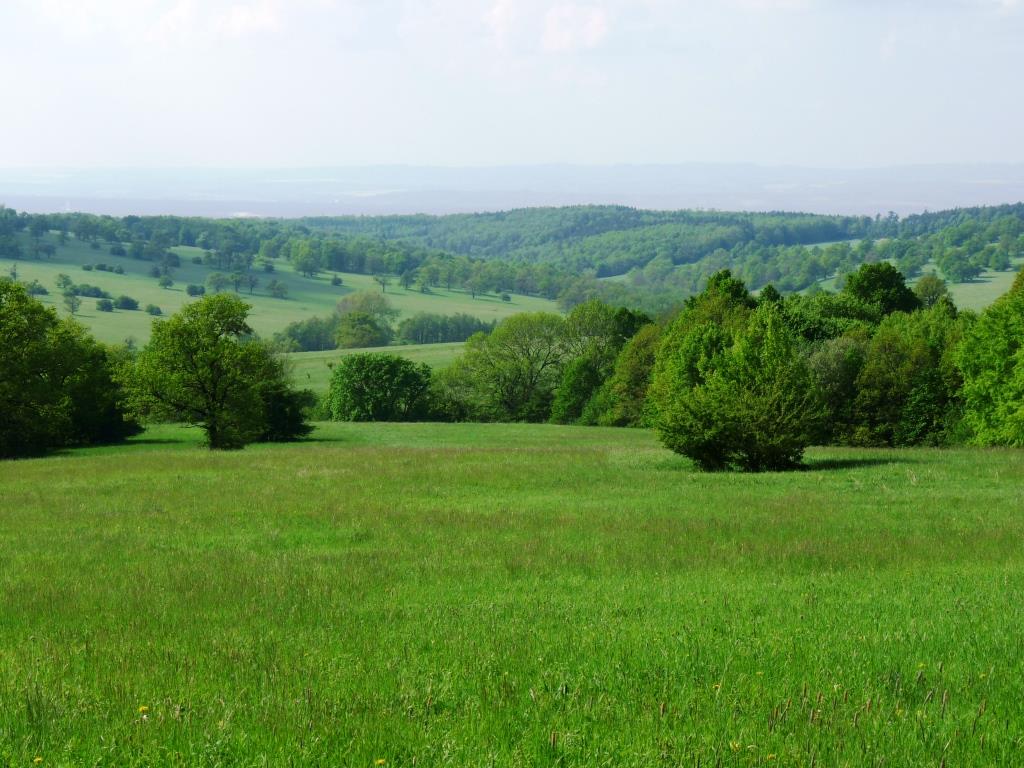 Děkuji za pozornost.
32